Антикорупція та доброчесністьу рамках Проекту «Прозорі університети» від НАЗК
Викладач: Лукашук Оксана Миколаїіна
ТЕМА 2.(Не)виправдання: чому виникає корупція? Причини.
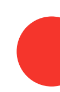 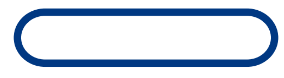 Структура лекції
1. Теорії походження корупції
2. Причини долучення до корупції
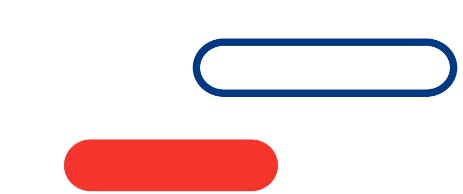 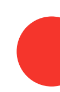 Корупційний скандал у «серці» Євросоюзу – Брюсселі (Бельгія)
Корупція
Відмивання грошей
Створення злочинного угруповування
Спроба чинення впливу з-за кордону
Незаконне лобіювання інтересів (голосування за полегшення візового режиму з Катаром)

9 грудня 2022 року затримано грецьку віцепрезидентку Європарламенту Єву Кайлі та ще 5 інших осіб.
16 обшуків, конфісковано 600 тисяч євро готівкою
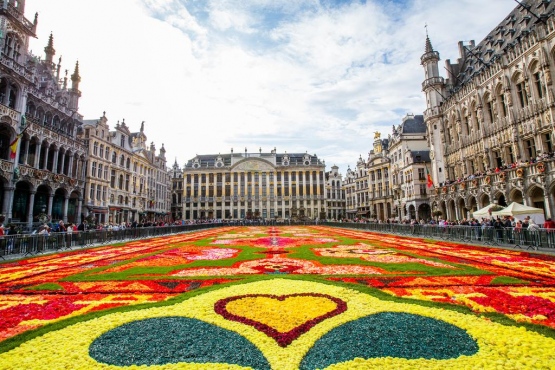 Корупція – це більш поширене та небезпечне явище ніж ми звикли  думати.
Які ж причини корупції?
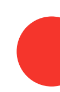 1. Теорії походження корупції
1976 рік, 
американські економісти Майкл Дженсен та Вільям Меклінг
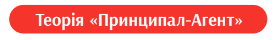 В основі – взаємодія між тим, хто делегує завдання 
(науковці використовують поняття «Принципал»), та безпосереднім виконавцем («Агент»).
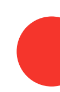 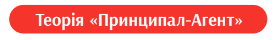 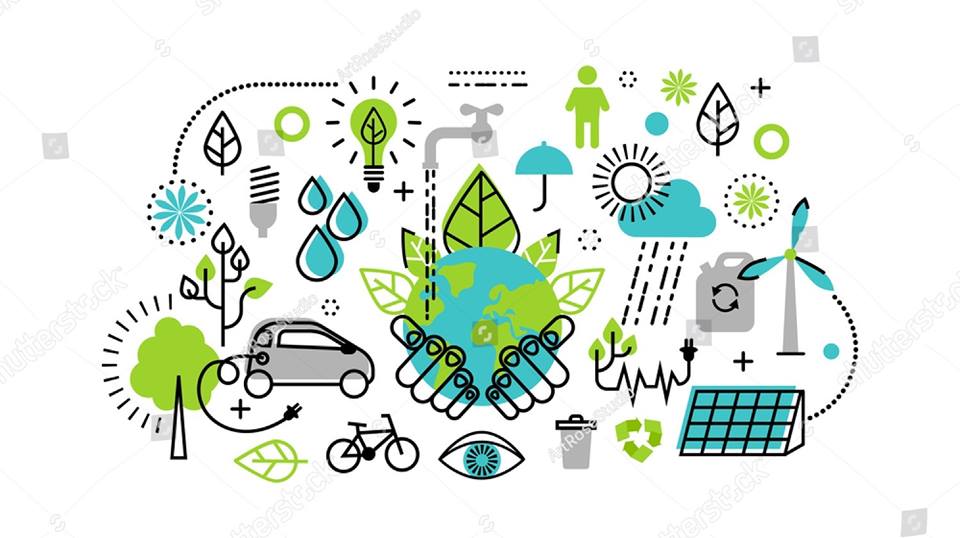 І модель взаємодії
Принципал
взаємодія
Агент
делегує завдання
займає вище місце в ієрархії
володіє меншою кількістю інформації
безпосередній виконавець
займає нижче місце в ієрархії
володіє більшою кількістю інформації
Бюрократ/чиновник
/виконавець
Інформаційна асиметрія
Правитель
використовують наявні ресурси не за призначенням а для власної вигоди, зловживаючи відсутністю контролю.
Агент зраджує інтересам Принципала заради власних
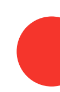 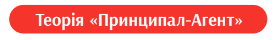 ІІ модель взаємодії
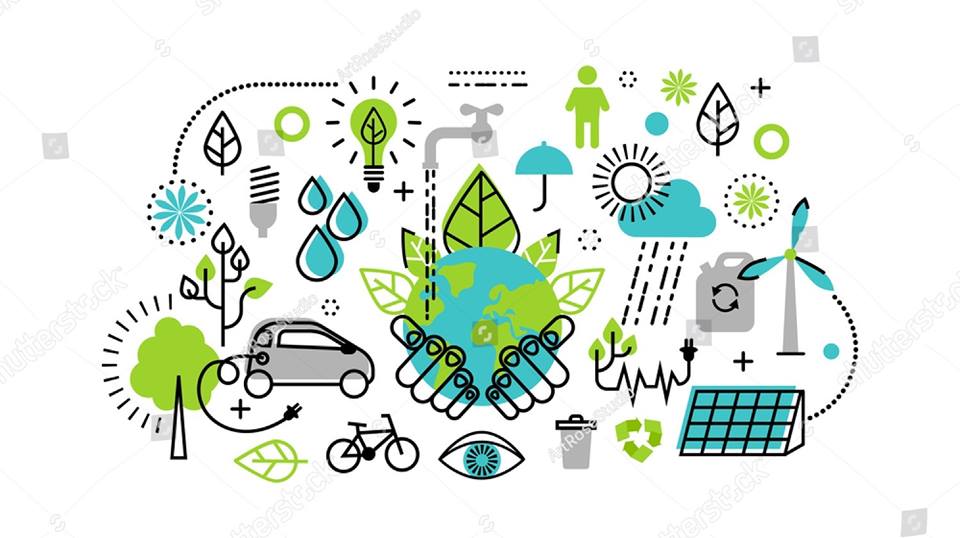 Принципал
взаємодія
Агент
має більше інформації
Правитель
Інформаційна асиметрія
Громадяни
2. Інформаційна асиметрія
1. Різні інтереси
Принципал не має можливості досконало відстежувати дії Агента
Агент має певну свободу дій і може скористатися нею у власних інтересах
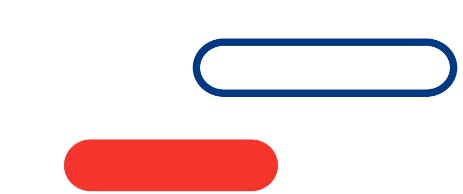 Формула корупції
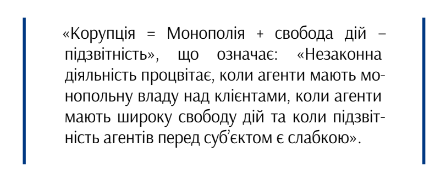 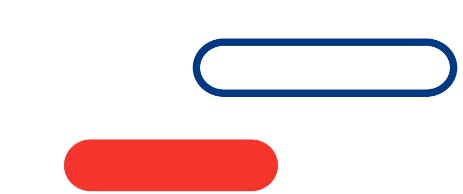 Що робити?
Покарання для корумпованих чиновників – втрата посади
Калібрування покарання відповідно до шкідливих впливів
!!! Корупція руйнує потенціал зростання та інші аспекти економіки та суспільства
Політичні витрати корупції обумовлені:
Нерівністю (ресурси перерозподіляються багатими та впливовими)
Політикою (масова недовіра, що здатна дестабілізувати політичний режим)
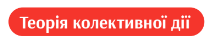 Не заперечує ідеї «Принципал-Агент»
+ ефективні механізми моніторингу та покарання як засоби для боротьби з корупцією
Ставить під сумнів ідею, що в суспільствах обов’язково є група людей, які хочуть діяти як «Принципали» та забезпечувати ці режими моніторингу та покарання
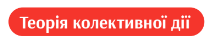 ЧОМУ системна корупція зберігається всупереч антикорупційним реформам?
Альтернативне пояснення: 

Системна корупція – це колективна проблема.
Люди раціоналізують власну поведінку і обирають тактику дій на основі уявлення, що інші будуть робити в подібній ситуації. Доки корумпована поведінка є очікуваною слід чекати, що АБСОЛЮТНО всі будуть діяти саме так.
У ситуації коли корупційна поведінка є очікуваною ніхто не візьме на себе роль «борця», адже не хоче «програти « в цій грі.
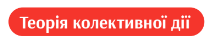 ЩО РОБИТИ?
Колективні та скоординовані підходи
Заходи, які допоможуть усвідомити, що «у місті нові правила» 
Переконати людей діяти в доброчесний спосіб
!!! ЛЮДИНА МОЖЕ ЧИНИТИ ТАК САМО ДОБРОЧЕСНО І ВОДНОЧАС НЕ ПРОГРАТИ ВОДНОЧАС
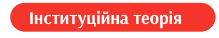 Корупція в державному секторі:
верховенство права, 
робота державних структур
чітко визначені антикорупційні норми
незалежні антикорупційні установи
!!! Якщо вони є й злагоджено працюють, у корупції значно менше шансів.
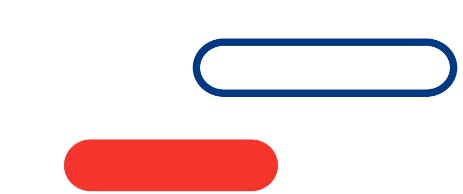 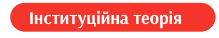 Корупція займає ніші органів влади, які працюють неефективно.
НЕЕФЕКТИВНІСТЬ ДЕРЖАВНИХ ОРГАНІВ:
Непрозора робота 
Складна адміністративна система
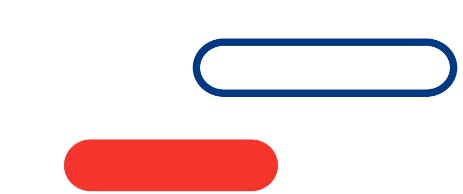 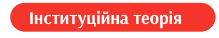 ЩО РОБИТИ?
!!! ПОСИЛИТИ ІНСТИТУЦІЇ через
-прозорість
- підзвітність
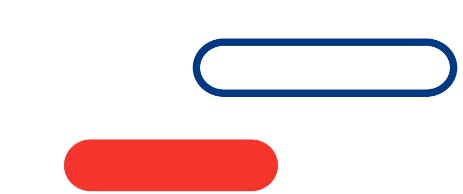 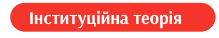 ІНСТИТУТ – це сукупність формальних та неформальних правил і норм, які «впорядковують відносини між людьми та різними елементами державної політики й економіки
ІНСТИТУТИ впливають на індивідуальну поведінку :
- сприяють політичному, соціальному та економічному обміну між незалежними суб'єктами шляхом мінімізації трансакційних витрат;
- втілюючи «правила гри» інституції водночас визначають і обмежують вибір акторів, видозмінюють стратегії поведінки.
-інституційні норми диктують особисту поведінку через правила та норми
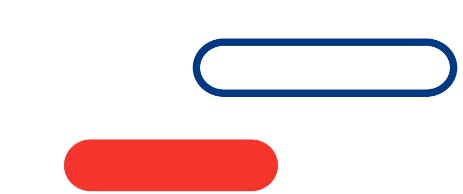 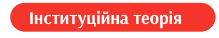 СТРУКТУРА – умови у яких здійснюються політичні практики та процеси, передбачає упорядкований характер соціальних і політичних відносин.
ПРИКЛАДИ СТРУКТУР:
закони, 
правила, 
регулювання (формальні та неформальні), 
норми, 
угоди та спільні цінності, 
покарання, 
примус, 
управління, 
урядування тощо.
ІНСТИТУТ – система правил, що структурують  порядок дій, які може обирати група акторів
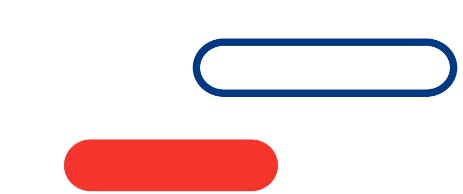 Інституційна корупція приносить вигоду агенту через політичний процес, тож дохід безпосередньо залежить від статусу політика або посади державного службовця, а не приватної особи. 

Дії агента:
- хабарництво, 
- непотизм; 
- незаконне заволодіння суспільними ресурсами для використання їх у приватних цілях.
Втрати від інституційної корупції визначаються шкодою, завданою цілям демократичного процесу, – інституційній структурі політичної культури.
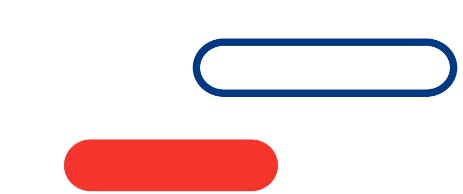 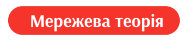 Політична корупція не тільки здатна відповідати партикулярним (приватним) інтересам, а й завдяки їм процвітає.
 
Партикуляризм – спосіб соціальної організації, для якої характерним є систематичний розподіл суспільних благ не на загальних, єдиних для всіх підставах, що віддзеркалює згубний розподіл влади в таких суспільствах.
Колективістські або ієрархічні суспільства
ґрунтовані на організаційному режимі
рівне поводження залежить від статусу чи становища в суспільстві
люди не очікують від держави однакового ставлення
люди розраховують на ставлення, яке надають усім особам того самого статусу
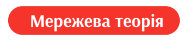 Статус – відстань індивіда до груп чи мереж, які мають владу
Індивідууми у партикулярних суспільствах часто боряться за належність до привілейованих груп, а не за зміну правил
Хабар:
засіб обійти нерівність; 
для багатьох людей із нижчим статусом хабар для посадовця є єдиним способом забезпечити собі справедливе поводження
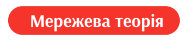 Неопатримоніальний підхід:
особисті відносини як підгрунтя політичної системи (клієнтські мережі)
розмитість меж між публічною і приватною сферами
Особливі форми мережі:
Клієнтизм (взаємовигідні зв'язки покровителя та іншої особи чи групи осіб (клієнтів) і система зобов'язань між ними)
Покровительство 
Патримоніалізм (форма беззастережного володіння й керування державою як своєю приватною власністю)
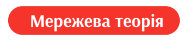 КОРУПЦІЯ:
Особа використовує владу для досягнення своїх особистих інтересів
Ресурси, повноваження чи інформація використовуються для особистих цілей і шкодять державі
Держава – це «фасад», що маскує реальність глибоко персоналізованих політичних відносин, клієнтилізму та політичної корупції
Зловживання довірою під час ухвалення рішень на особисту користь та користь своєї мережі
«ЗАХОПЛЕННЯ» ДЕРЖАВ
ДИСКРЕДИТАЦІЯ ДЕМОКРАТІЇ НАЗАВЖДИ
!!! ГОЛОВНИЙ ПРИНЦИП ЗМАГАННЯ ЗА ВЛАДУ ТА РЕСУРСИ ДЕРЖАВИ – ТОЙ ХТО ЗАХОПИТЬ ДЕРЖАВУ, ЗАХОПИТЬ УСЕ
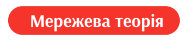 ДЕРЖАВА
за хабарі отримують вигоди
ДЕРЖАВА
посадовці – найбільші бізнесмени
ВАЖЛИВО:
1) відстежувати мережу влади
2) розуміти як розподіляються суспільні блага через мережу
3) Наскільки мережі є щільними, закритими та потужними
4) КОРУПЦІЮ розглядати як зловживання суспільною довірою
Категорія: класичні теорії
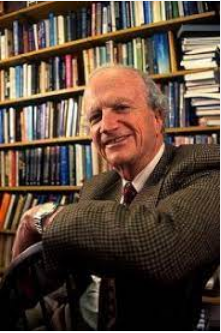 Теорія «раціонального злочину»
побудована на аналізі переваг та можливих втрат від скоєння злочину державним службовцем чи виборною посадовою особою
Автор: професор економіки та соціології Чиказького університету Гері Беккер.
У 1992 році Беккер отримав Нобелівську премію «за поширення сфери мікроекономічного аналізу на цілий ряд аспектів людської поведінки і взаємодії, включаючи неринкову поведінку».
Категорія: класичні теорії
Теорія «раціонального злочину»
Злочинцями стають ті, кому властива підвищена схильність до ризиків.
Будь яка особо, якій випадає нагода вступити в корупційні звязки, завжди аналізує та оцінює  потенційні прибутки та втрати у разі викриття
Рівень корумпованості (злочинності) чиновників залежить від оцінки співвідношення пов’язаних із нею вигод і втрат (як майнових, так і немайнових).
РІВЕНЬ КОРУМПОВАНОСТІ - різниця прибутків від легальної й нелегальної діяльності та ймовірності розкриття та засудження, ступеня тяжкості покарання тощо.
Теорія «раціонального злочину»
Генрі Беккер запропонував формулу очікуваних втрат від участі в корупційних діях посадової особи:
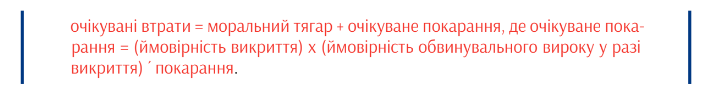 !!! Стримувальний чинник для злочинності – не збільшення покарання, а підвищення ймовірності викриття злочинця
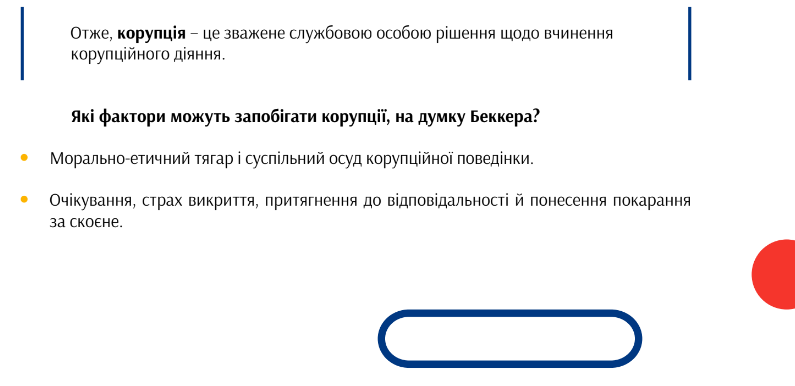 2. Причини долучення до корупції
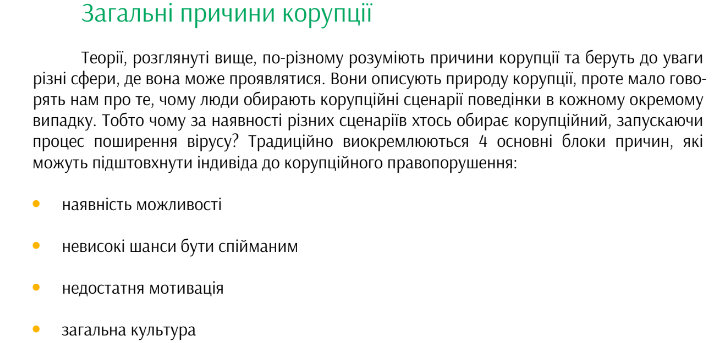 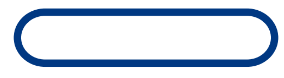 Вимушена корупція 
та, до якої людина долучається, бо потребує справедливого ставлення до себе. У таких випадках корупційна дія є єдиним можливим способом отримати необхідні послуги або уникнути зловживань.

Корупція жадібності 
та, у результаті якої можна отримати особливі незаконні переваги.
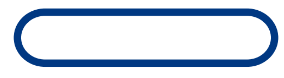 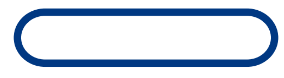 Відмінність
КОРУПЦІЯ ЖАДІБНОСТІ
ВИМУШЕНА
КОРУПЦІЯ
Хабар - спосіб здешевити послуги
Хабар – єдиний спосіб отримати певну послугу
буде підштовхувати людей до того, щоб повідомляти про неї та протидіяти, особливо якщо інші діятимуть так само.
зменшує ймовірність того, що громадяни, які беруть участь в ній будуть умотивовані повідомляти про неї
Різниця на фундаментальному рівні не пов’язана з тим, чи є корисним для індивіда долучення до корупції.
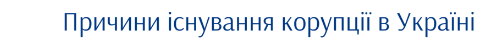 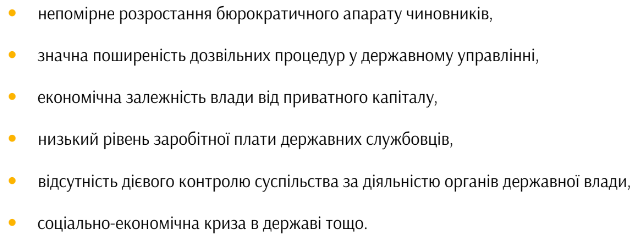 ЯКІ ПЕРШОПРИЧИНИ КОРУПЦІЇ В УКРАЇНІ?
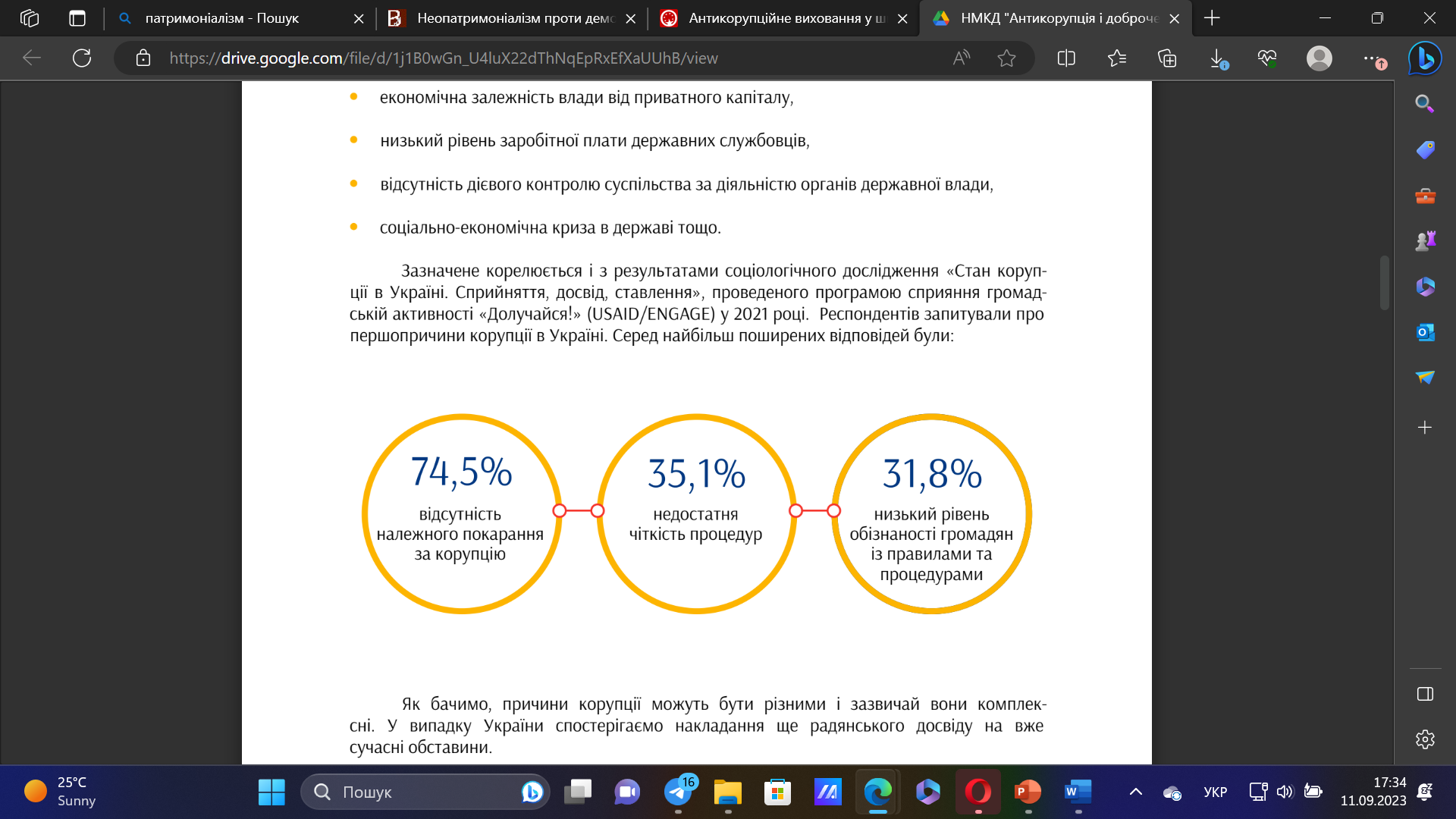 Результати соціологічного дослідження «Стан корупції в Україні. Сприйняття. Досвід. Ставлення», проведеного програмою сприяння громадській активності «Долучайся!» (USAID/ENGAGE) у 2021 році.
Дякую за увагу!
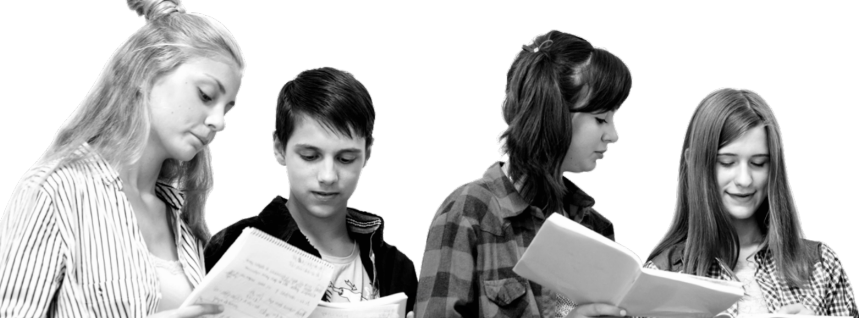